Федеральное государственное бюджетное образовательное учреждение высшего образования «Красноярский государственный медицинский университет имени профессора В.Ф. Войно-Ясенецкого» Министерства здравоохранения Российской Федерации Фармацевтический колледжКУРСОВАЯ РАБОТАХарактеристика и клинико-диагностическое значение определения гликированного гемоглобина НвА1по специальности 31.02.03 Лабораторная диагностикаПМ 03 Проведение лабораторных биохимических исследованийМДК03.01 Теория и практика лабораторных биохимических исследований
Выполнила студентка 307 группы                 Исингалиева Г. Ш.
инициалы 
Руководитель                   Перфильева Г. В.  
инициалы
Актуальность
Рисунок 1- Динамика заболеваемости сахарным диабетом по Красноярскому краю за 2016-2020 гг. (на 1000 населения)
2
Цель: изучение клинико-диагностического значения и методов определения гликированного гемоглобина.

Задачи:
1)	Изучить строение, свойства, функции гликированного гемоглобина.
2)	Установить клинико-диагностическое значение гликированного гемоглобина.
3)	Изучить современные лабораторные методы определения гликированного гемоглобина.
3
Объект исследования: гликированный гемоглобин НвА1.

Предмет: изменение содержания гликированного гемоглобина при сахарном диабете.

Место реализации: Фармацевтический колледж КрасГМУ имени профессора В.Ф. Войно-Ясенецкого

Срок выполнения: 22.09.2021 – 16.09.2021
4
Общая характеристика гликированного гемоглобина
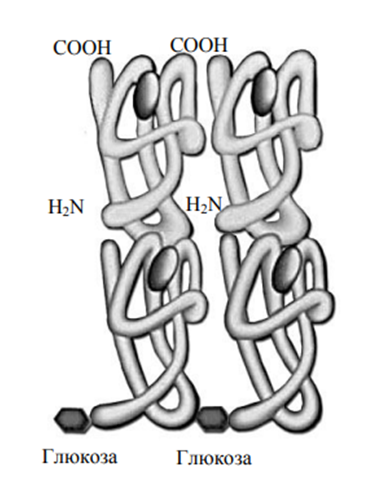 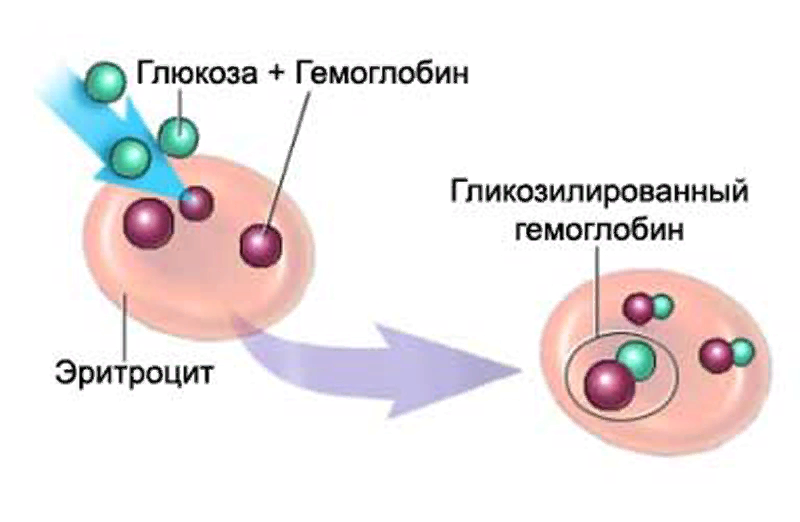 Рисунок 3 – Образование гликированного гемоглобина
Рисунок 2 - Строение гликированного гемоглобина
5
Схема 1 - Компоненты НвА1
НвА1а
НвА1в
НвА1
НвА1с 
90%
6
Таблица 1-Соответствие гликированного гемоглобина среднесуточным показаниям глюкозы
7
Клинико-диагностическое значение гликированного гемоглобина
Исследование на гликированный гемоглобин назначают:
Контроль глюкозы
Профилактика
Определение среднего содержания глюкозы
Правильность лечения
8
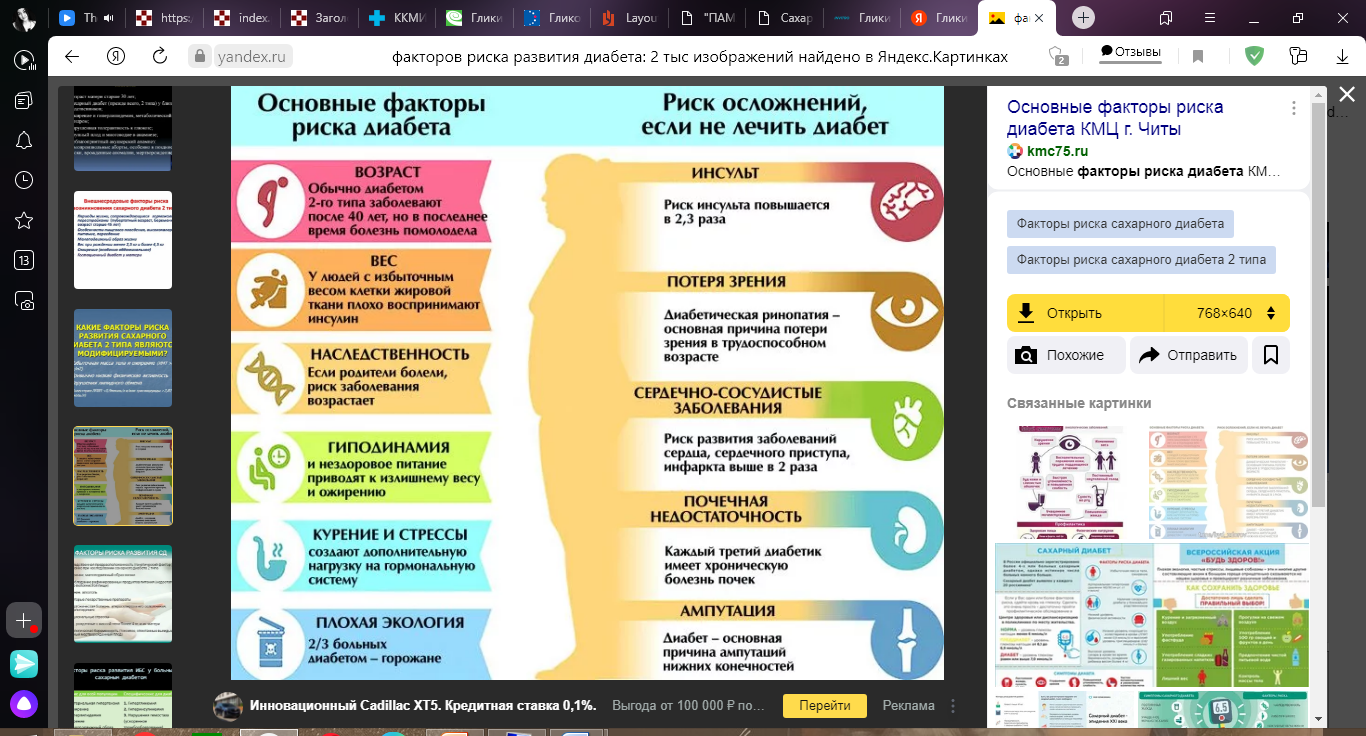 Рисунок 4 - Факторы риска развития диабета и осложнений
9
Преаналитический этап исследования НвА1
Рисунок 5 – Подготовка к сдачи анализов
10
Методы определения гликированного гемоглобина
жидкостная хроматография
иммунологические методики
электрофорез
аффинная хроматография
колоночные методики
Схема 3- Методы определения гликированного гемоглобина
11
Высокоэффективная жидкостная хроматография (ВЭЖХ)
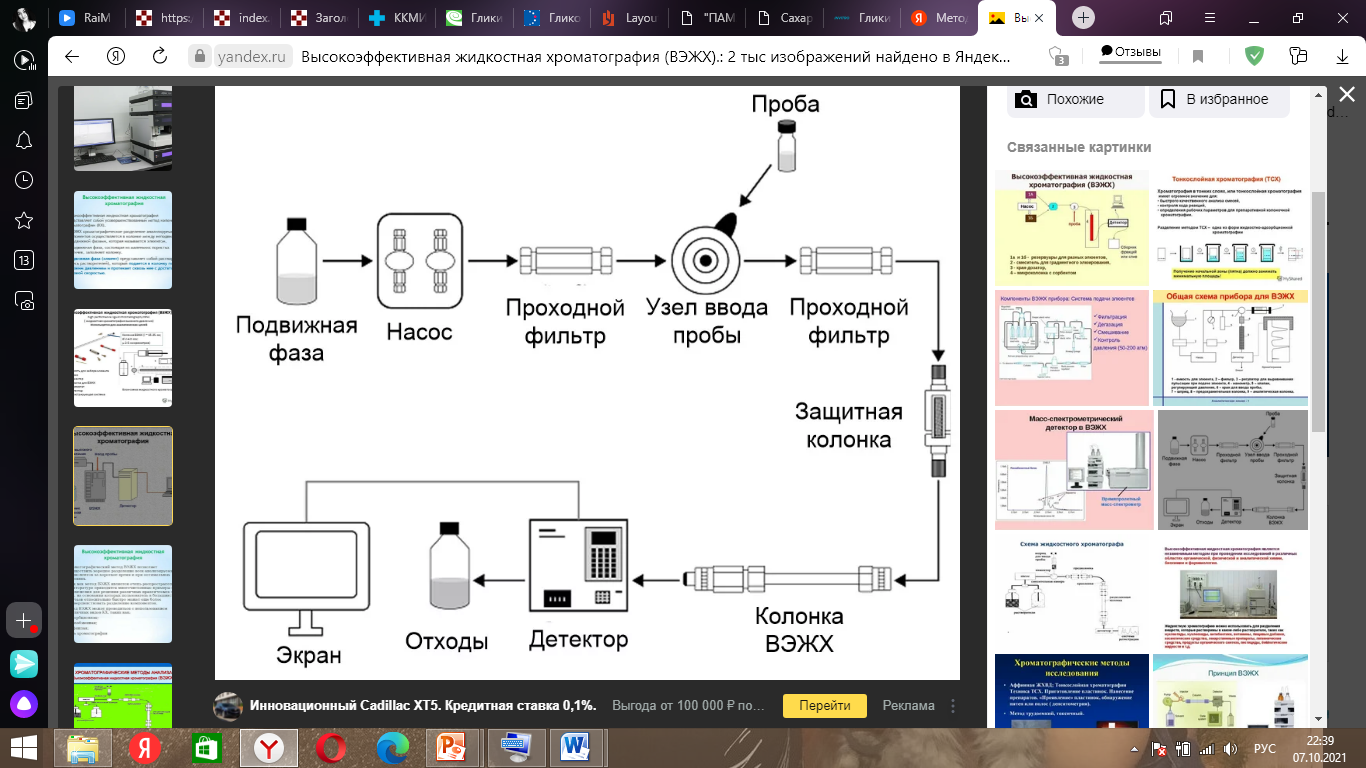 Рисунок 7 – Общая схема анализатора
Рисунок 6 – Система ВЭЖХ
12
Ионообменная хроматография низкого давления
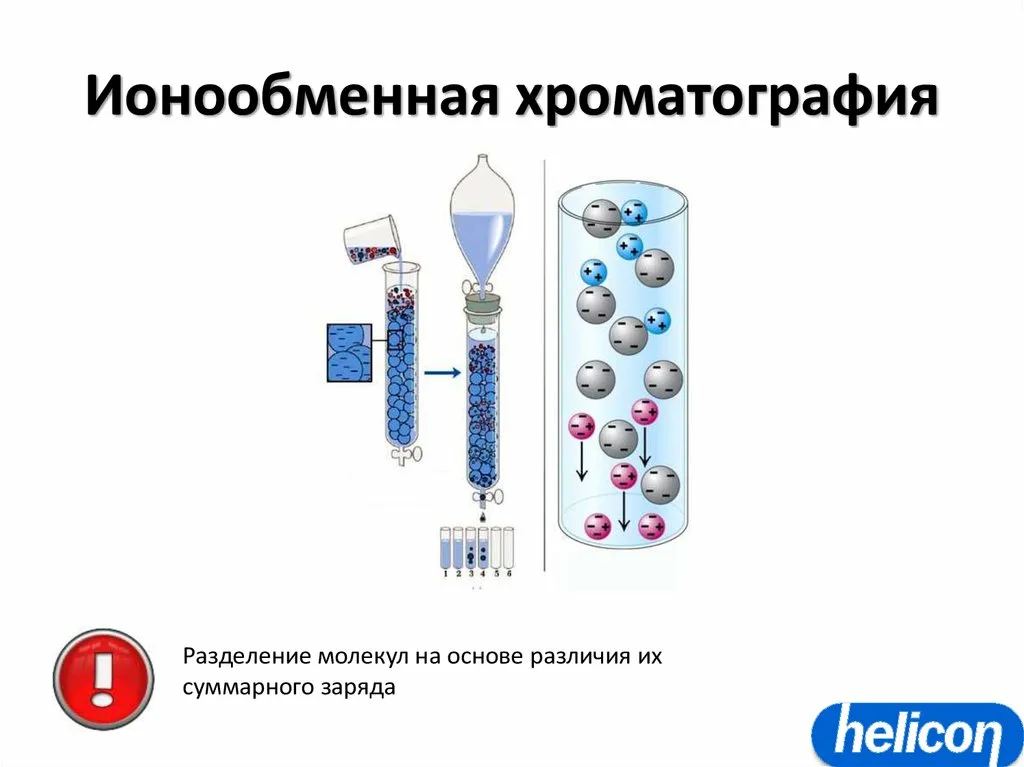 Рисунок 9 – Ионообменная хроматография
Рисунок 8 - Анализатор DS-5 Glycomat
13
Портативные анализаторы гликогемоглобина
Рисунок 10 - Портативные анализаторы гликогемоглобина
14
Иммунотурбидиметрия
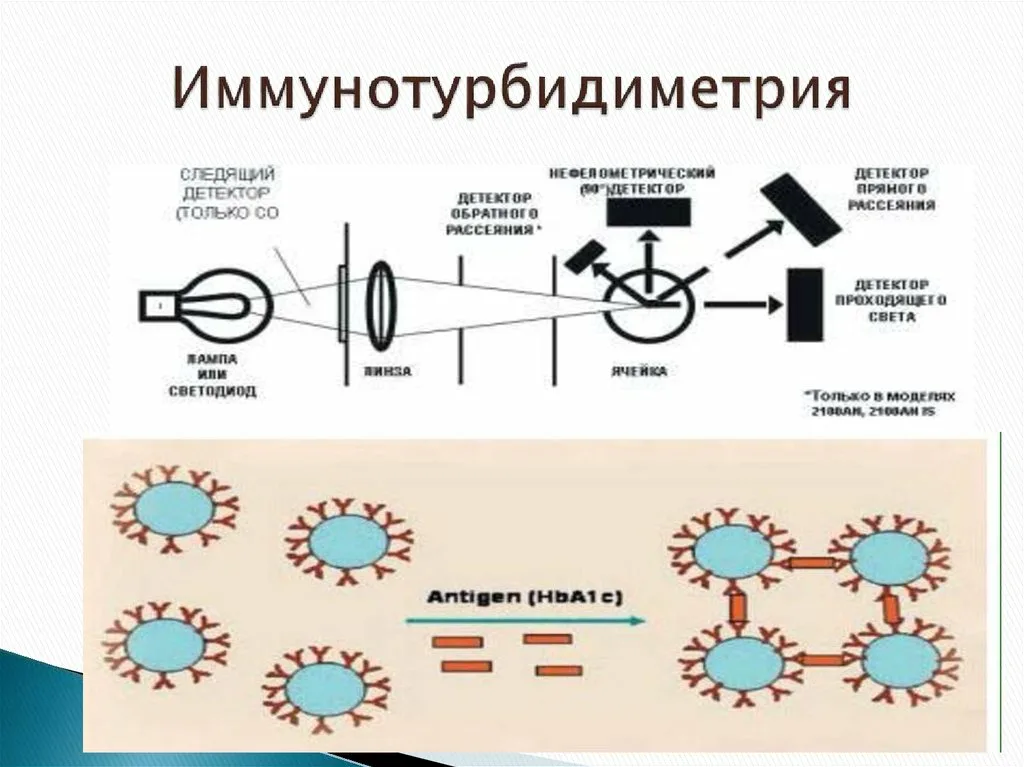 Рисунок 11 - HumaStar 300SR
Рисунок 12 – Принцип иммунотурбидиметрического метода
15
Выводы
Гликированный гемоглобин - это гликозилированная форма присутствующего в эритроцитах гемоглобина, образующийся после выхода из мест биосинтеза вследствие «нагрузки» обычного гемоглобина глюкозой и состоящий из З-х компонентов: НвА1а, НвА1в, НвА1с.
Клинико-диагностическим значением гликированного гемоглобина является: контроль за глюкозой у больных сахарным диабетом; определение среднего содержания глюкозы в крови пациента за несколько последних месяцев; подтверждение правильности принятых для лечения диабета мер; определение у пациентов с недавно диагностированным сахарным диабетом неконтролируемых подъемов глюкозы в крови; диагностика сахарного диабета на ранних стадиях.
16
Выводы
3. В июле 2001 года международным сообществом IFCC были утверждены референсные методы определения HbA1c. Таковыми стали высокоэффективная жидкостная хроматография  и капиллярный электрофорез.
17
Спасибо за внимание!
18